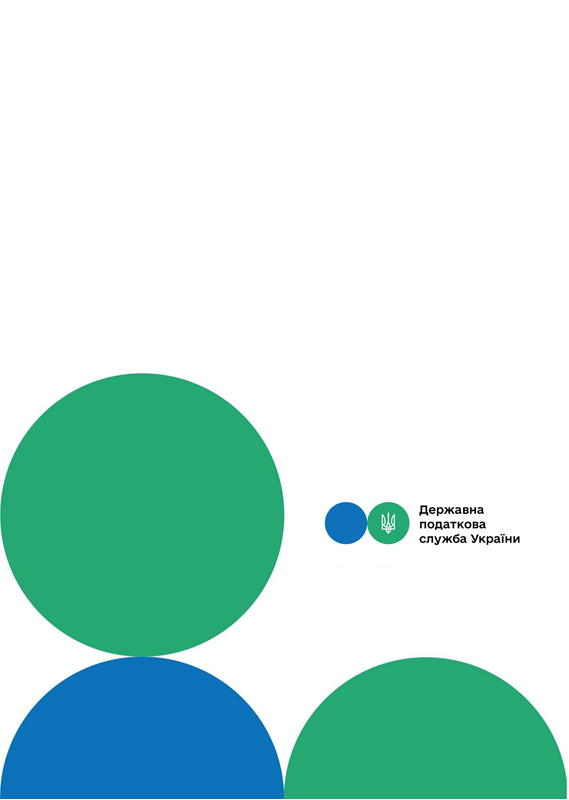 Головне управління ДПС у м. Києві
Друзі, підписуйтеся на офіційні сторінки Державної податкової служби України у соціальних мережах, де ви зможете переглянути новини, актуальні роз'яснення податкових новацій, а також інфографіки, коментарі керівництва, фахівців служби! Буде корисно та цікаво!
Спілкуйтеся з податковою службою дистанційно за допомогою сервісу  «InfoTAX»:
Протягом якого часу є дійсним Реєстраційний номер облікової картки платника податків – фізичної особи?
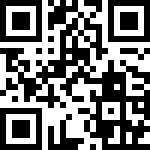 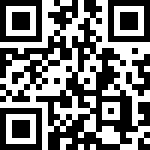 канал ДПС «Telegram»
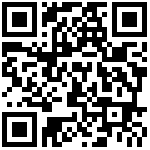 сторінка на «Youtube» каналі ДПС
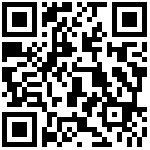 сторінка ДПС на «Facеbook»
Офіційний веб-портал  Державної податкової  служби України: tax.gov.ua
Інформаційно-довідковий департамент ДПС: 0-800-501-007
Січень  2023
3
тРАВ
Головне  управління ДПС у  м. Києві  повідомляє, що реєстраційні номери, що надаються фізичним особам (як резидентам, так і нерезидентам) зберігаються за ними протягом усього їх життя та у разі отримання такими особами іншого громадянства чи зміни громадянства не підлягають скасуванню та заміні, за винятком якщо після видачі Облікової картки фізичної особи – платника податків за формою № 1ДР встановлені порушення чи неточності при формуванні реєстраційних номерів.
	Довідково: Положення про реєстрацію фізичних осіб у Державному реєстрі фізичних осіб – платників податків затверджено наказом Міністерства фінансів України від 29 вересня 2017 року № 822.
	Згідно з п. 6 розд. ІII Положення № 822 громадяни України подають документи до контролюючого органу за своєю податковою адресою (місцем проживання), а ті, які тимчасово перебувають за межами населеного пункту проживання або не мають постійного місця проживання в Україні, – до будь-якого контролюючого органу. Документи також можуть бути подані через центри надання адміністративних послуг.
	Пунктом 11 розд. VII Положення № 822 визначено, що у разі виявлення помилок, порушень чи неточностей щодо внесення прізвища, імені, по батькові, дати чи місця народження, місця проживання тощо, допущених при реєстрації фізичної особи у Державному реєстрі, виправлення даних здійснюється шляхом внесення змін до Державного реєстру на підставі заяви про внесення змін до Державного реєстру. Після виправлення помилок реєстраційний номер Облікової картки не змінюється.
Контролюючий орган може змінити реєстраційний номер Облікової картки, якщо порушення чи неточності не можна усунути шляхом внесення змін відповідно до абзацу другого п. 11 розд. VII Положення № 822. Така зміна проводиться після перевірки чи з’ясування обставин допущення помилки, виявленої контролюючим органом самостійно чи за результатами розгляду звернення фізичної особи – платника податків. Про виявлення такого факту або про результати розгляду звернення контролюючий орган інформує фізичну особу – платника податків.
	За зверненням (у довільній формі) фізичної особи – платника податків контролюючий орган протягом п’яти робочих днів з дня отримання звернення видає фізичній особі довідку про зміну реєстраційного номера Облікової картки за формою, наведеною в додатку 5 до Положення № 822.
	Відповідно до п. 15 розд. VII Положення № 822 Обліковим карткам фізичних осіб, які на момент набрання чинності ПКУ зареєстровані в Державному реєстрі фізичних осіб – платників податків та інших обов’язкових платежів, присвоюються номери, що відповідають ідентифікаційним номерам платників податків – фізичних осіб. Документи про реєстрацію фізичних осіб у Державному реєстрі фізичних осіб – платників податків та інших обов’язкових платежів, видані органами державної податкової служби у порядку, визначеному законодавством, що діяло до набрання чинності ПКУ, вважаються дійсними для всіх випадків, передбачених для використання реєстраційних номерів Облікових карток, не підлягають обов’язковій заміні та є такими, що засвідчують реєстрацію фізичних осіб у Державному реєстрі.
1
2